DEPARTMENT OF ELECTRICAL AND COMPUTER ENGINEERING
Name, Title
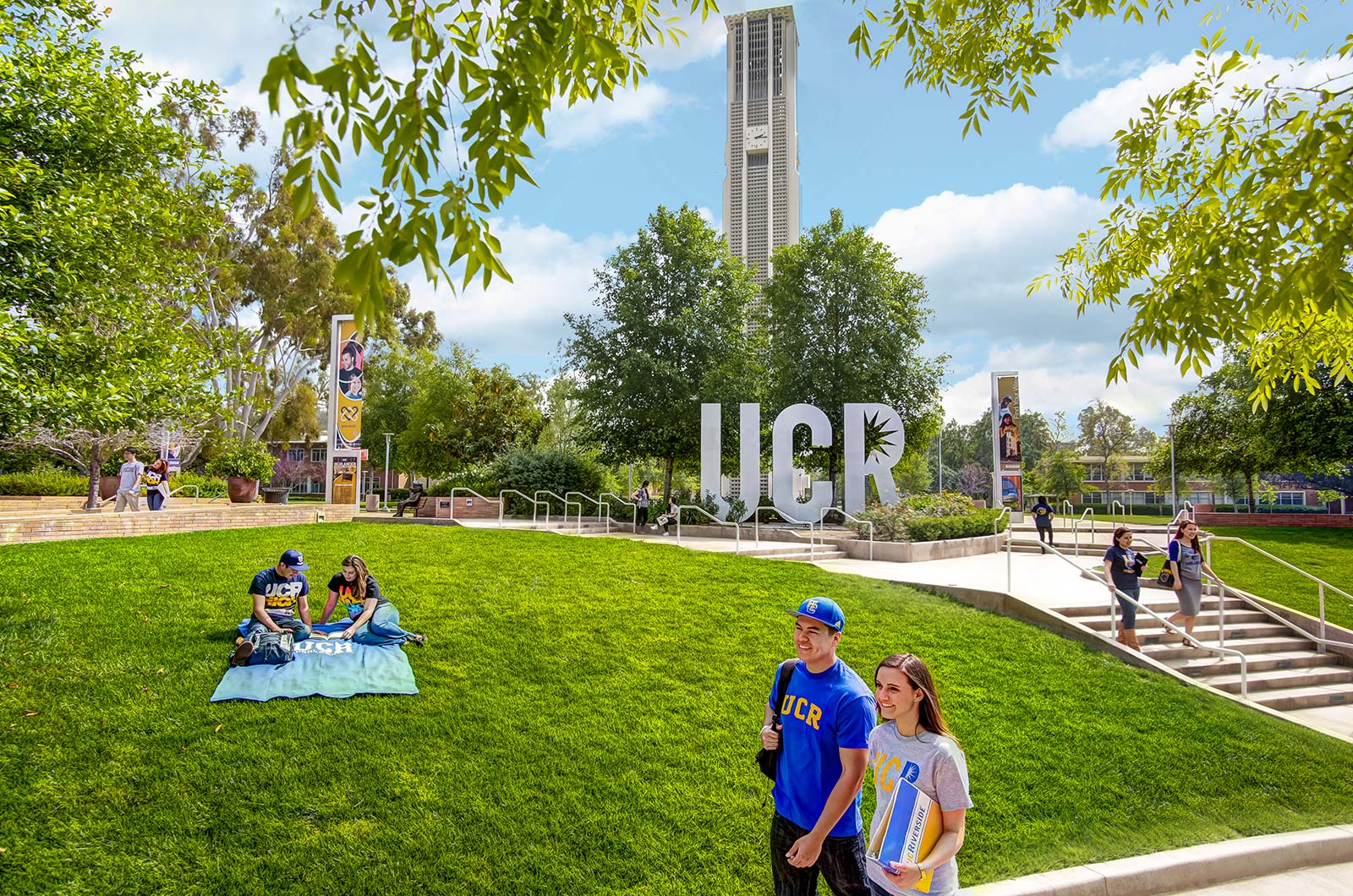 THANK YOU